УЧИМ БУКВЫ
Бойкова Оксана Владимировна, учитель начальных классов МОУ СОШ №1 г. Конаково Тверской обл.
БУКВА Б
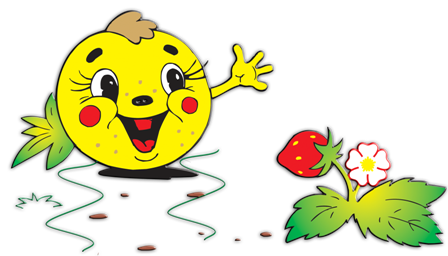 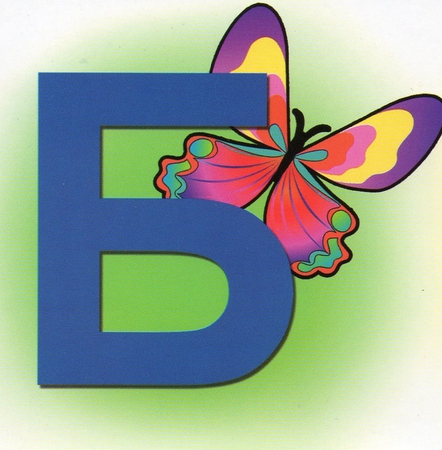 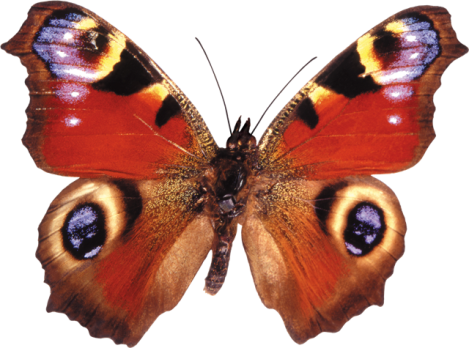 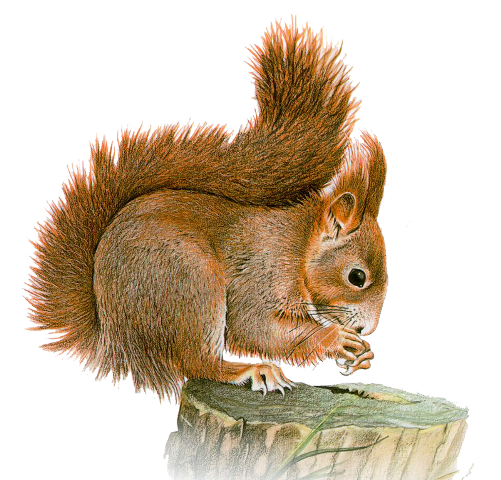 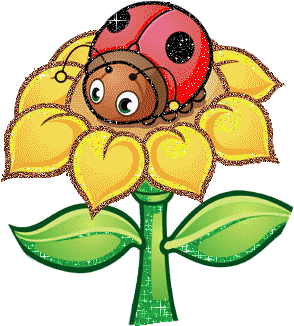 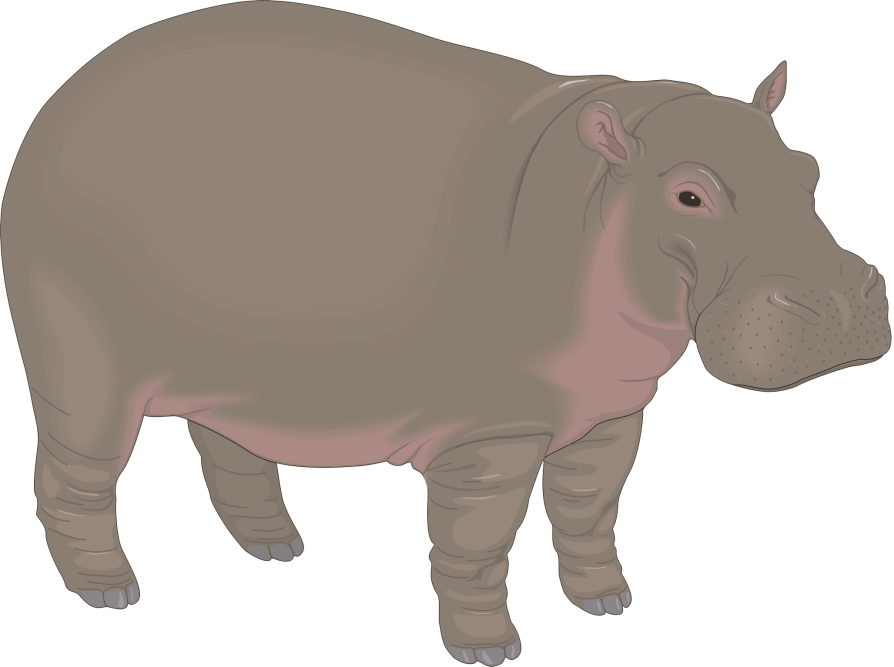 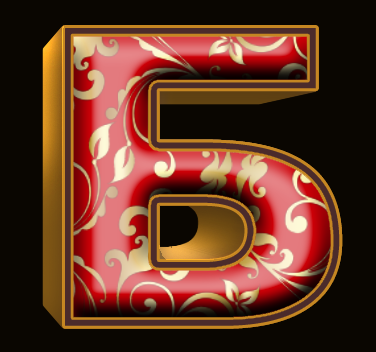 С барабаном бегемот Веселится и поёт Он бы мог потанцевать, Но боится пол сломать.
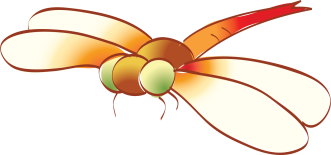 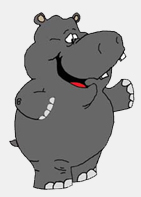 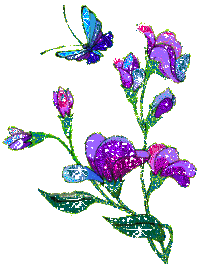 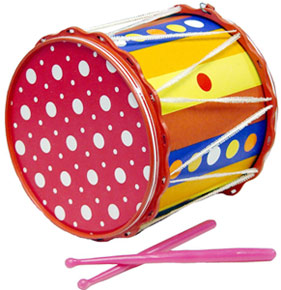 БИЗОН
Б
Никакого
Нет резона
У себя
Держать БИЗОНА,
Так как это жвачное –
Грубое и мрачное!
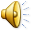 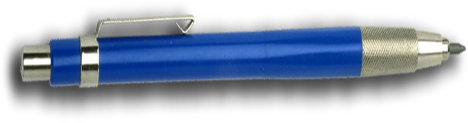 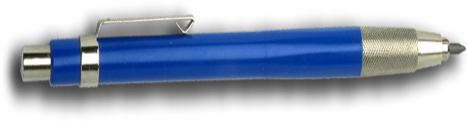 Аудиофайлы для роликов взяты с сайта http://alphabook.ru
Слайды с написанием письменных букв из презентации Чулихиной Е. А.
«Анимированный плакат Письменные буквы русского алфавита».
Изображения бабочки, бегемота, белки, апельсина, автобуса, автомобиля
c сайта http://lenagold.ru
В 6 слайде стихи из «Мохнатой азбуки» Б. Заходера.
На 5 слайде стихи из книги «Алфавит» авторов Дружининой М. В.,
Новиковой И., Журавлёвой О., Кротова В.